механотерапия
Из истории механотерапии
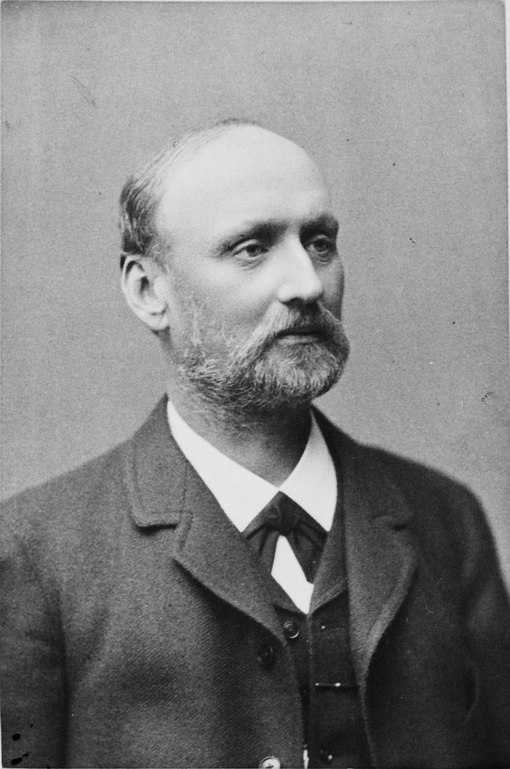 История развития механотерапии как одного из видов ЛФК началась в XIX веке, когда Густав Цандер, профессор Упсальского университета создал новую систему гимнастики, которую назвал машинной. Г. Цандер был отлично знаком с гимнастикой противодействия и считал, что эта гимнастика всецело зависит от методиста и поэтому трудно ожидать от него точной дозировки сопротивления. Он разработал специальные аппараты, которые давали возможность более точно дозировать упражнения без помощи рук методиста.
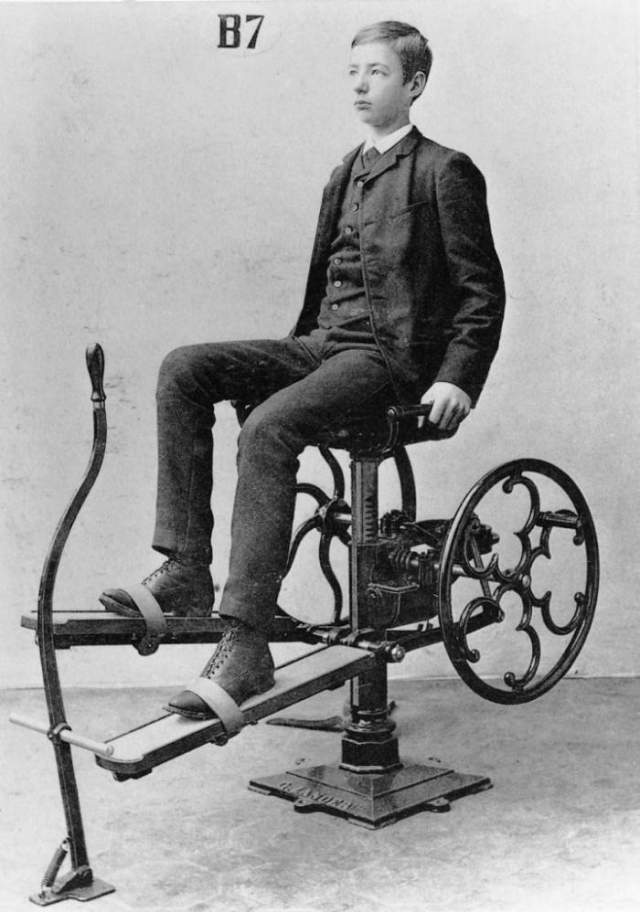 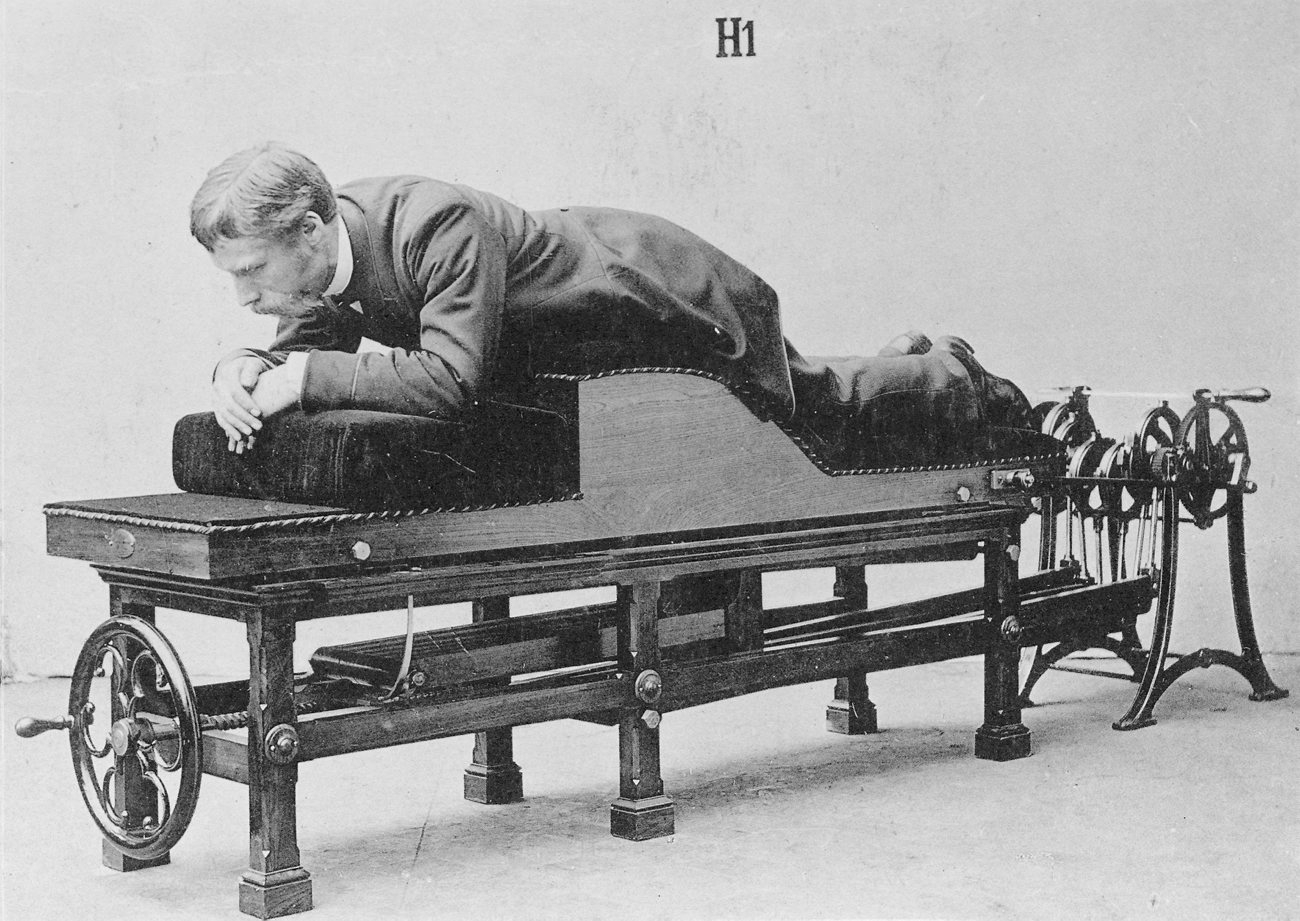 Механотерапия (от греч. mechano — механизм + therapeia — лечение) — комплекс лечебных, профилактических и восстановительных упражнений с помощью специальных средств (аппараты, тренажёры) с целью улучшения подвижности суставов, отдельных мышц и их групп для увеличения функциональной адаптации больного. Механотерапия является важной составляющей физической реабилитации благодаря её тонизирующему и трофическому (замещение и компенсация образовавшегося дефекта путем регенерации) воздействию на опорно-двигательный аппарат человека, формированию функциональных компенсаций, обратному благоприятному развитию атрофических и дегенеративных процессов, нормализации функциональной целостности и деятельности организма
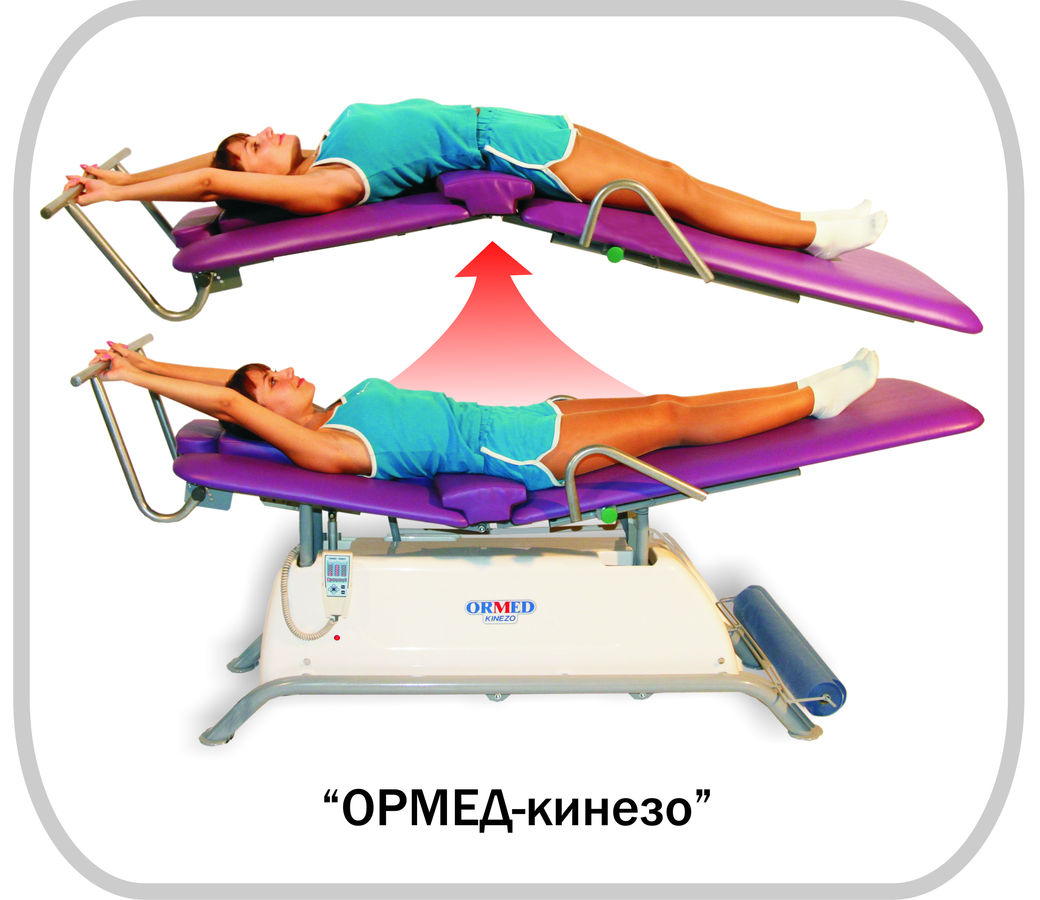 техника проведения 
Занятие проводится в зале механотерапии под контролем инструктора. Благодаря наличию аппаратов один инструктор сразу может работать с группой больных, причём эффект этих занятий бывает выше, чем от индивидуальных занятий лечебной физкультурой. В зависимости от вида повреждения опорно-двигательного аппарата и необходимости тренировки определенных групп мышц применяют различные аппараты для механотерапии.
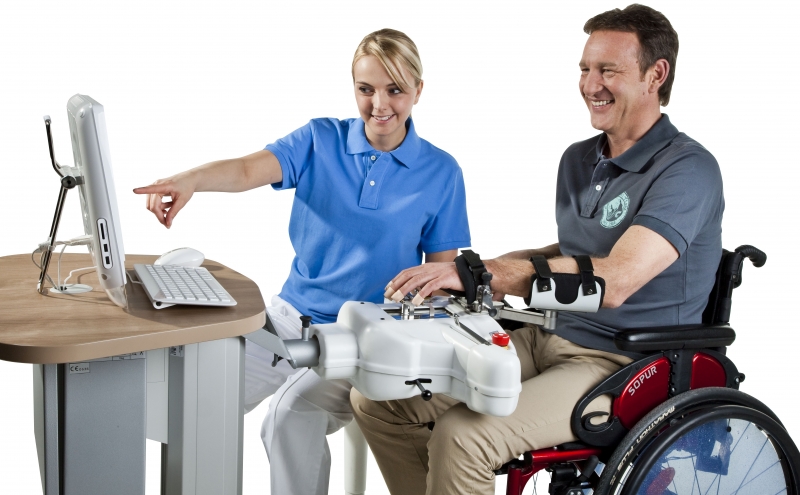 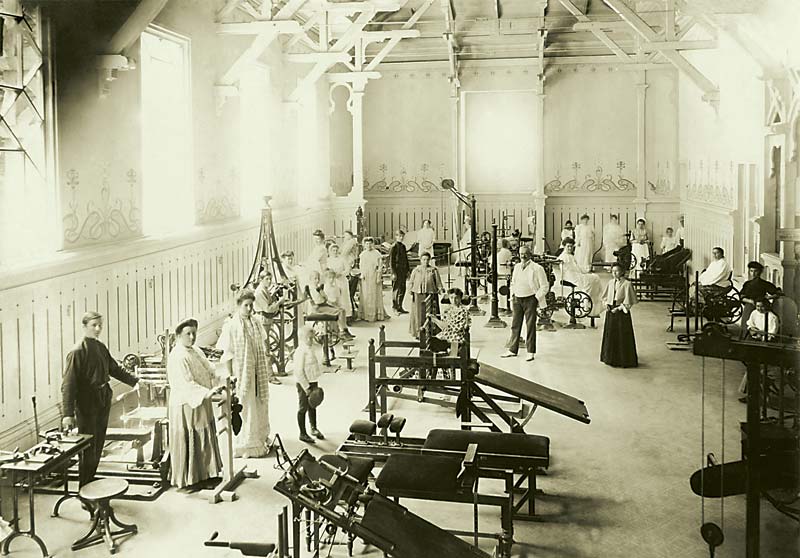 Механотерапевтические аппараты
Все механотерапевтические аппараты подразделяются на несколько категорий по размерам, технике и месту действия. При этом нагрузка на сустав и мышечные группы дозируется при смене веса груза и положения его на штанге, угла, под которым установлен маятник, частоты вынужденных колебаний, длительности процедуры
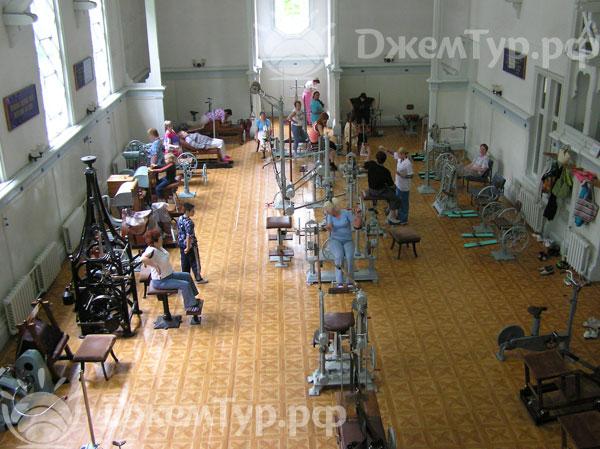 Механотерапевтические аппараты пассивного действия
 После включения аппаратов данного типа их блоки начинают движение, приводя в движение и прикрепленную к ним конечность. С помощью пассивной механотерапии разрабатывают суставы, предотвращают образование контрактур, тренируют мышцы повреждённой конечности, не допуская их атрофии. Современные пассивные аппараты - это роботизированные аппараты, которые управляются с помощью компьютерной программы. Врач создает индивидуальную программу для каждого пациента, задаёт уровень нагрузки и её интенсивность, продолжительность. Аппарат точно дозирует нагрузку, упражнения выполняются равномерно, в одинаковом темпе и каждый раз с постоянной либо постепенно нарастающей нагрузкой. Продолжительность занятия – от 15 минут до часа, количество занятий в день – до четырёх.
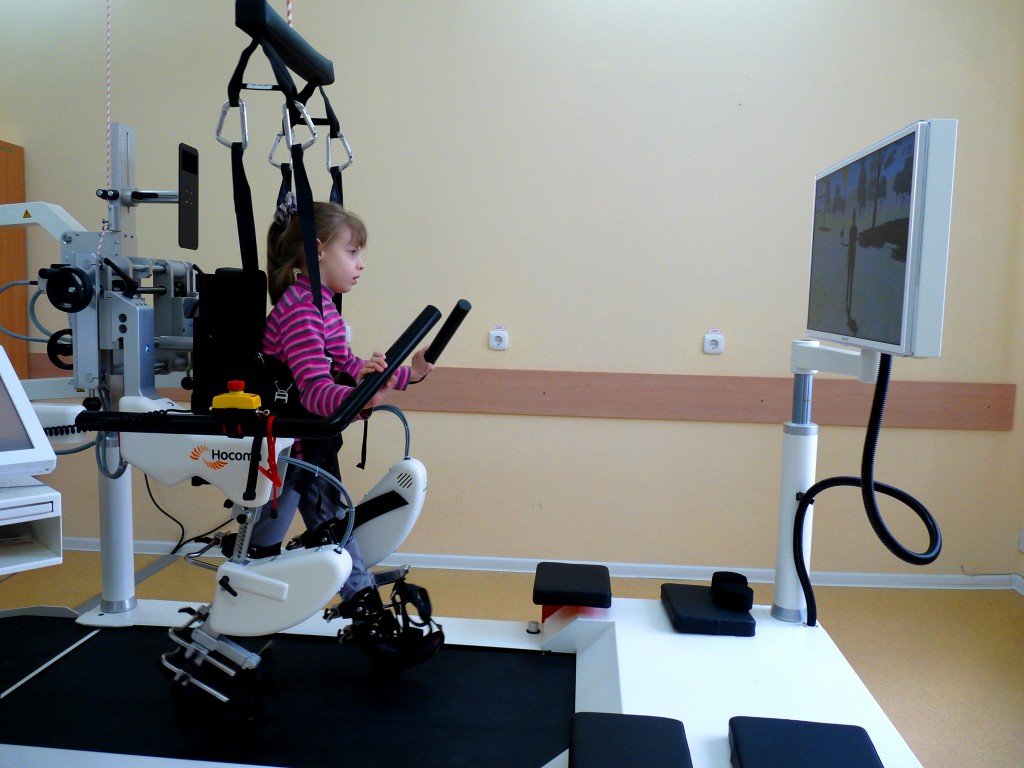 Механотерапевтические аппараты активного действия
 Эти аппараты приводит в движение сам пациент, прилагая определенные усилия. 
Виды аппаратов активного действия:
 Действие основано на принципе блока (используются грузы),
 Действие основано на принципе маятника (используется инерция), 
Действие основано на изокинетическом режиме мышечной работы.
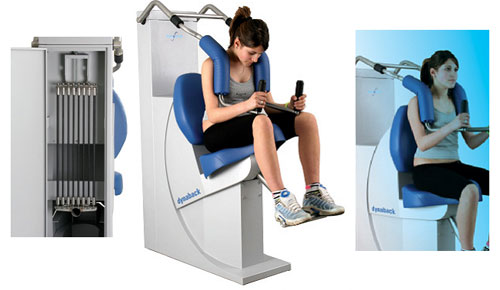 Блоковые аппараты Аппарат состоит из блока, через который проходит трос. На одном конце троса находится конечность пациента, на втором – груз. При увеличении массы груза увеличивается сила, которую должен применить пациент для подъёма данного груза. Упражнения выполняются в положении больного сидя, стоя, лёжа. Данные аппараты применяют для предотвращения контрактур в суставах конечностей, срастающихся после переломов; для укрепления ослабленных групп мышц рук или ног. 

Аппараты маятникового типа применяют для восстановления подвижности суставов Активные движения пациента приводят в движение маятник, возникает сила инерции. Именно она применяется для тренировки суставов. Продолжительность занятия на аппаратах данного типа не более 20 минут.

 Изокинетические аппараты .Это электромеханический аппарат, который работает с заданной скоростью. Пациент надавливает на рычаги аппарата с определенной силой, в ответ возникает сопротивление. Чем больше сила пациента, тем большее сопротивление он встречает. Изокинетические аппараты применяют у лиц с сохраненной подвижностью в суставах, которым необходима тренировка больших групп мышц. Это основные тренажеры для восстановления спортсменов после травм опорно-двигательного аппарата.
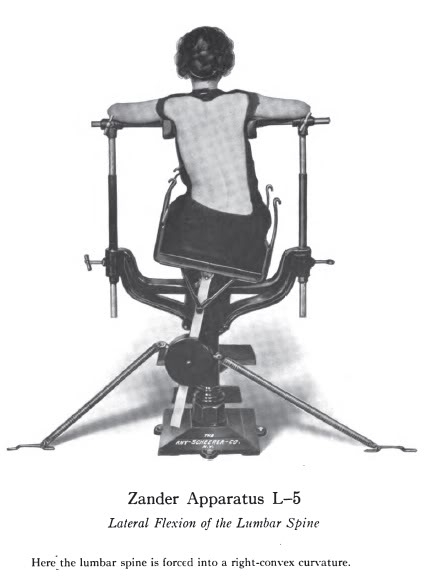 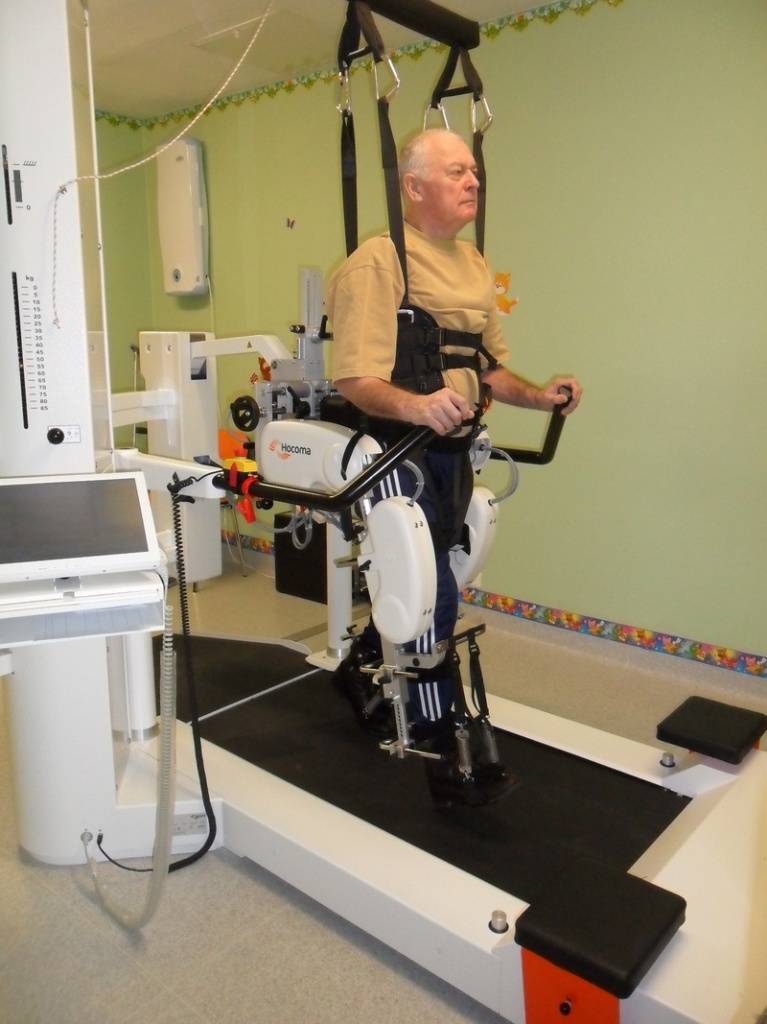 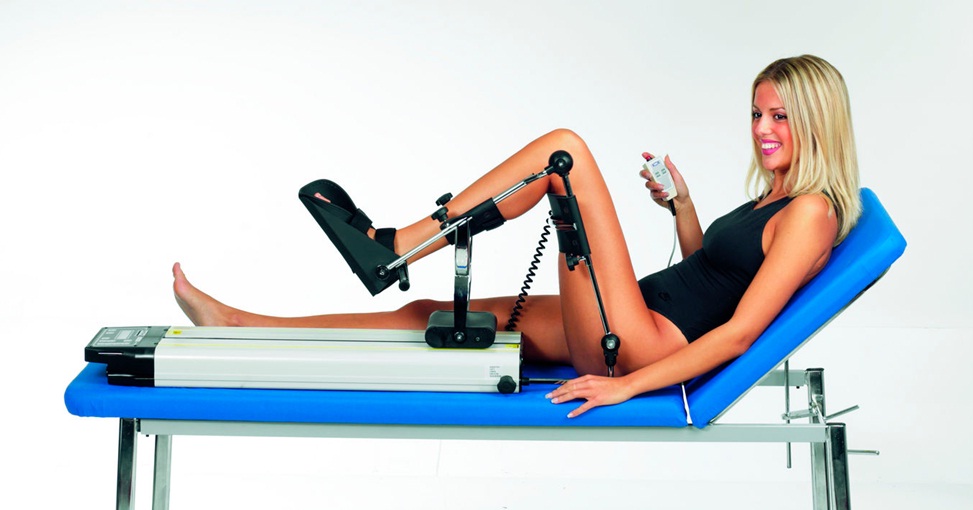 Главные задачи и цель механотерапии — постепенное адаптивное обучение правильным движениям после травм, дистрофии или атрофии — от примитивных до сложных с целью полного или лучшего восстановления функциональности тела.Во время лечебно-оздоровительного сеанса на аппарате осуществляется мультисенсорное влияние на опорно-двигательный и нервно-рецепторный аппараты, что проявляется восстановлением мышечного тонуса и увеличением объема движений. Это оптимальное сочетание в лечении заболеваний позвоночника и суставов, а также в решении ряда эстетических проблем телаСамое главное при этом — нагрузка на сердце со стороны механотерапии организма минимальна.Современные роботизированные и компьютеризированные механотерапевтические аппараты, кроме локального и общего укрепления организма, также позволяют уменьшить количество и силу спазмов, снизить дефицит правой/левой стороны тела, улучшить работу пищеварительной и мочевыделительной систем, повысить личную мотивацию пациентов к выполнению физических упражнений.
Показания 
Восстановительный период после операций, травм опорно-двигательного аппарата с целью восстановления полного объёма движений в конечностях, предотвращения образования контрактур суставов либо их устранения. Реабилитация пациентов после инсульта с парезами и параличами мышц туловища. Врождённая или приобретённая деформация позвоночника – спондилоартроз, сколиоз. 
Заболевания периферических нервов, функциональные расстройства нервной системы – радикулит, невралгия, неврит вне обострения заболеваний. Нарушения обмена – ожирение I-III степени.
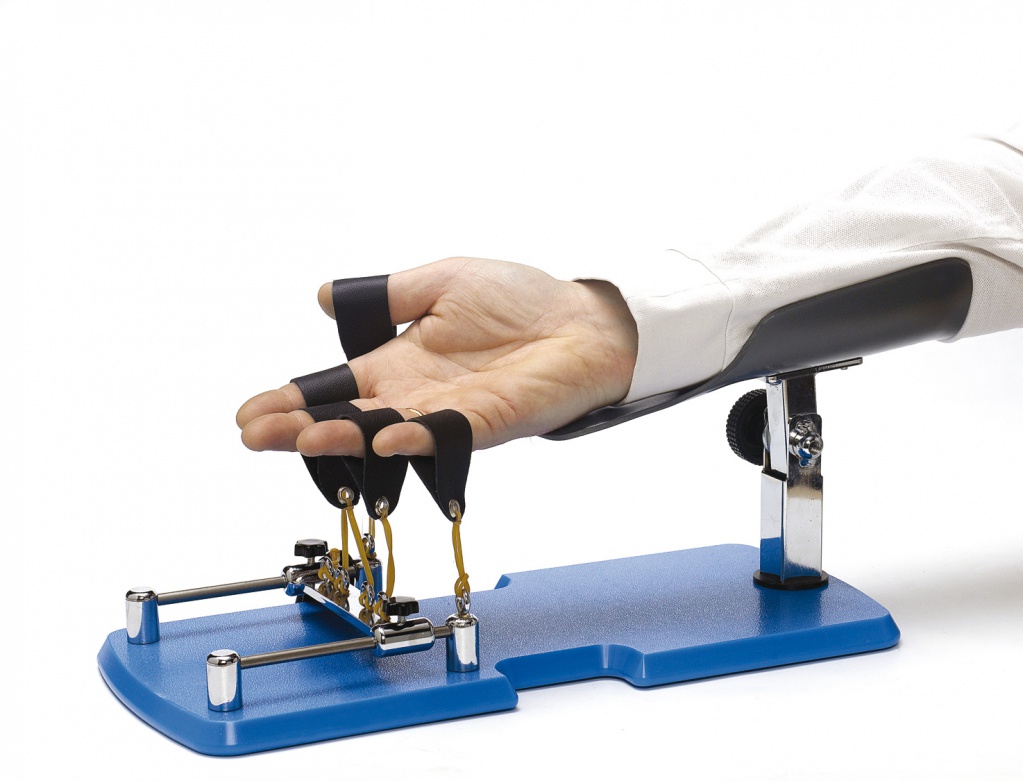 Противопоказания 
Гнойно-воспалительные процессы в поврежденных тканях и суставах. Выраженная деформация суставов и их подвижность (менее 15 градусов) из-за высокой опасности перелома в суставе. Тромбоз глубоких вен конечностей. Недостаточное образование костной мозоли при сращении переломов, нестабильный остеосинтез. Хронические заболевания в стадии декомпенсации. Острые инфекционные заболевания. Артериальная гипертензия III степени. Ожирение IV степени.
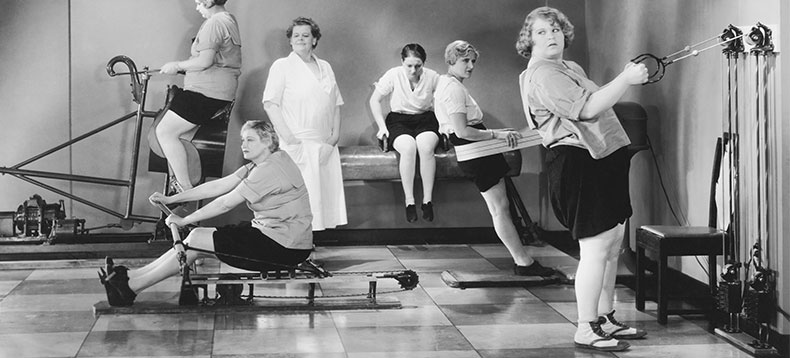 Осложнения
 Индивидуально подобранная схема механотерапии исключает вероятность возникновения осложнений.
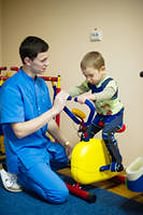 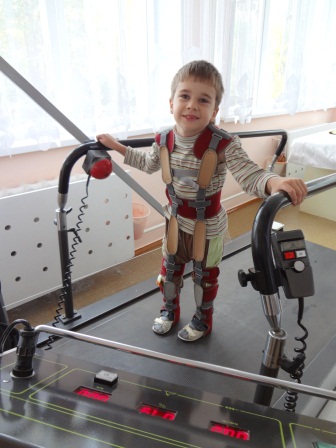